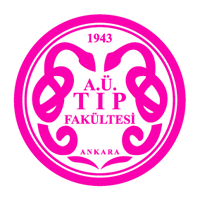 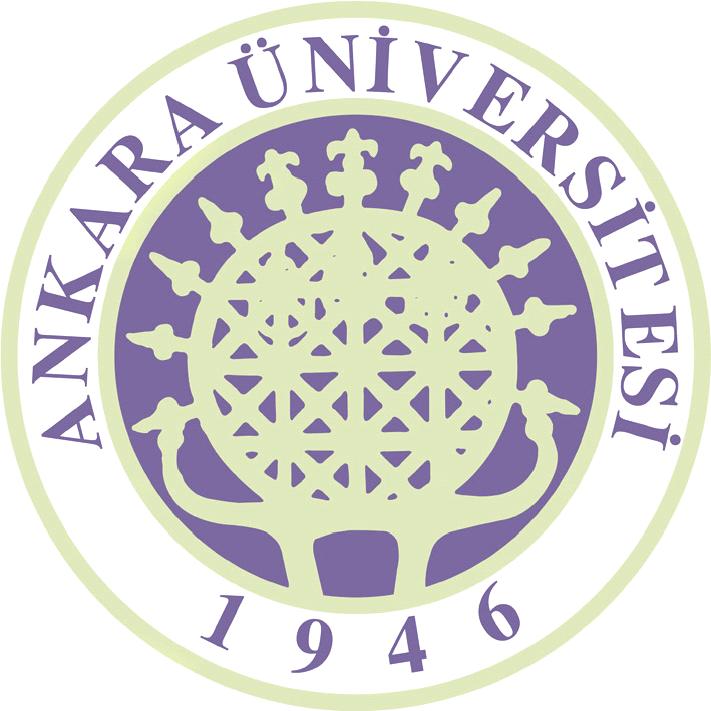 Siroz, Portal Hipertansiyon, Dalak Hastalıkları  Karaciğer Nakli
Dr. Deniz BALCI   

Ankara Üniversitesi Tıp Fakültesi 
İbni Sina Hastanesi 
Genel Cerrahi ve Organ Nakli  AD.
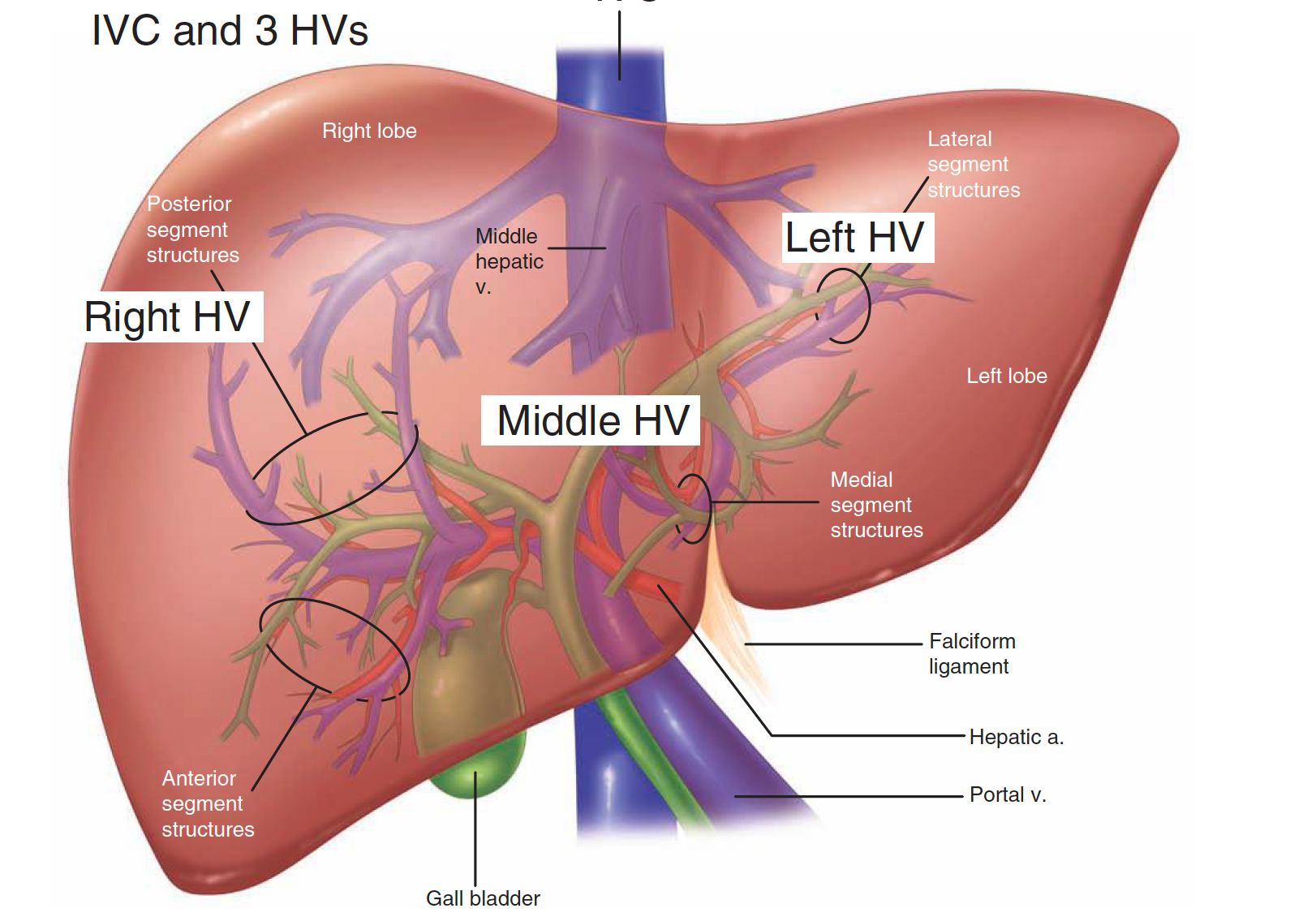 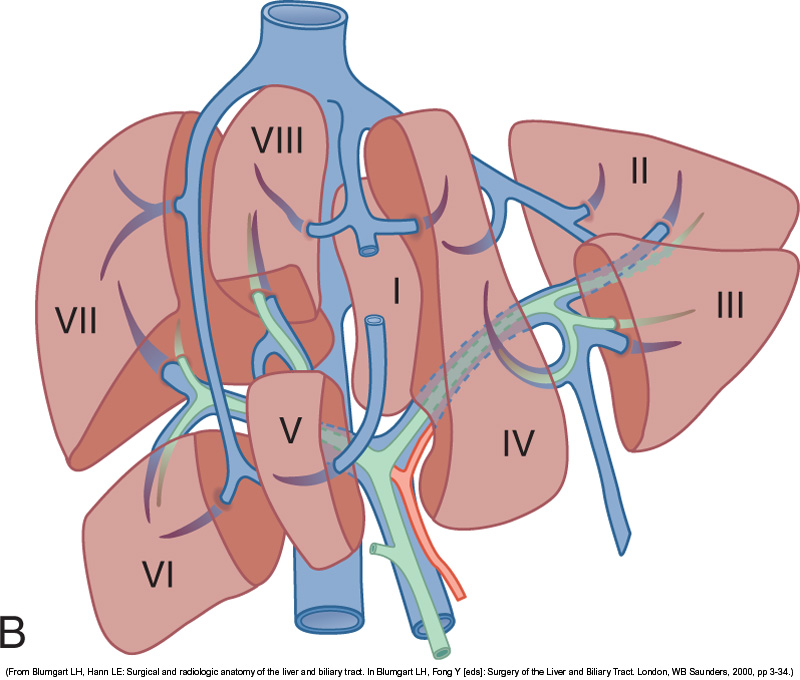 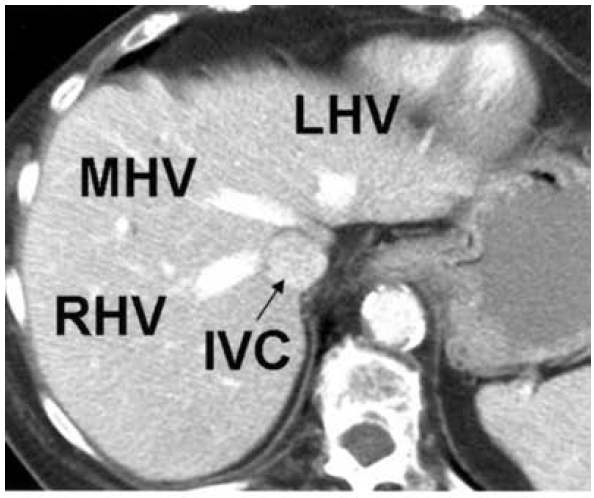 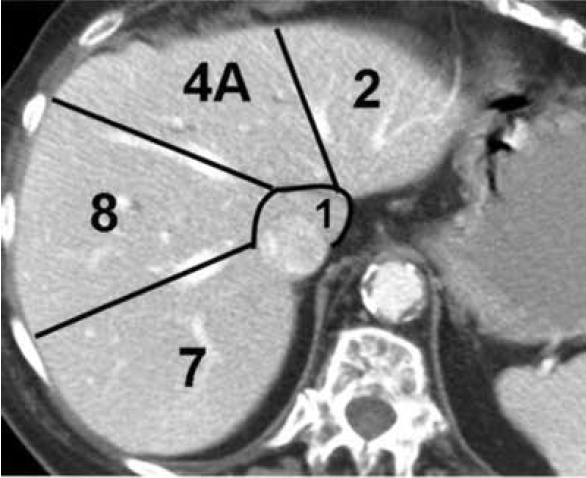 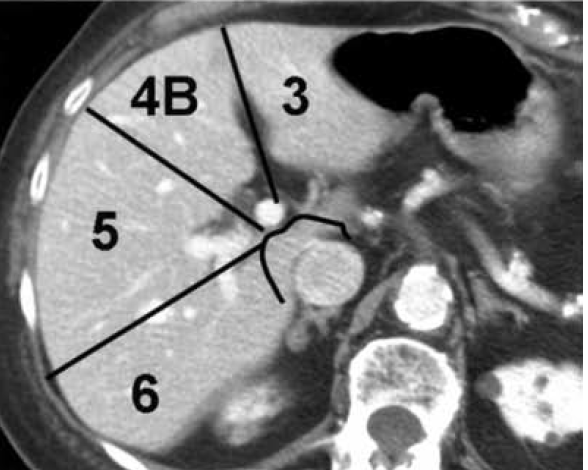 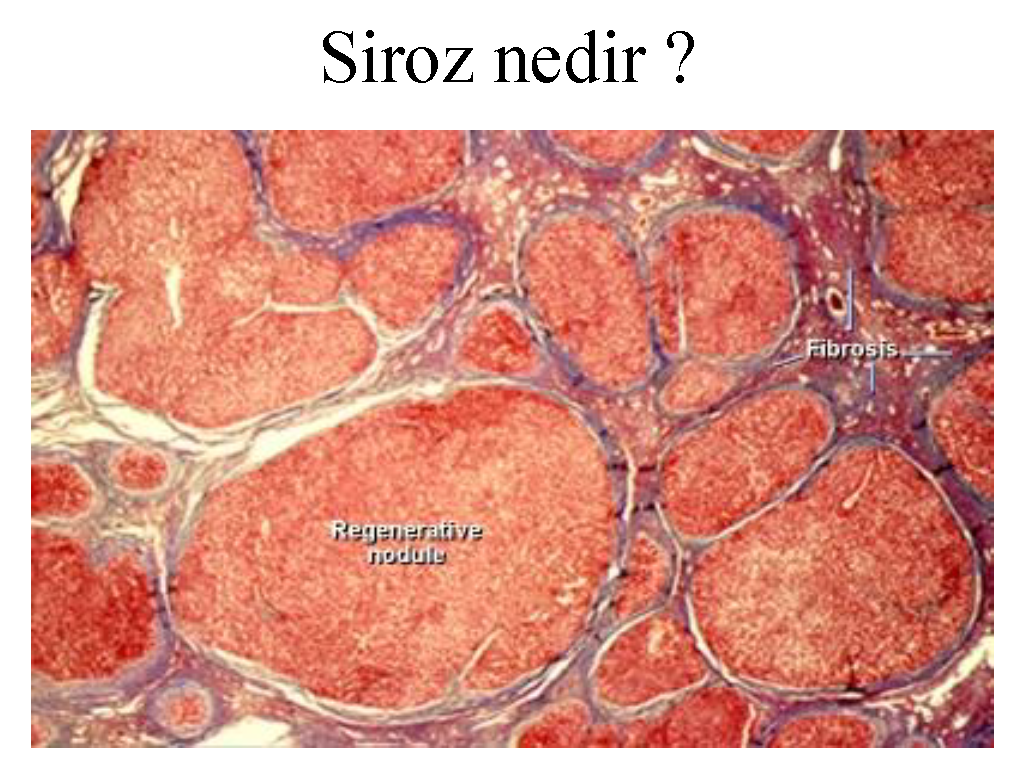 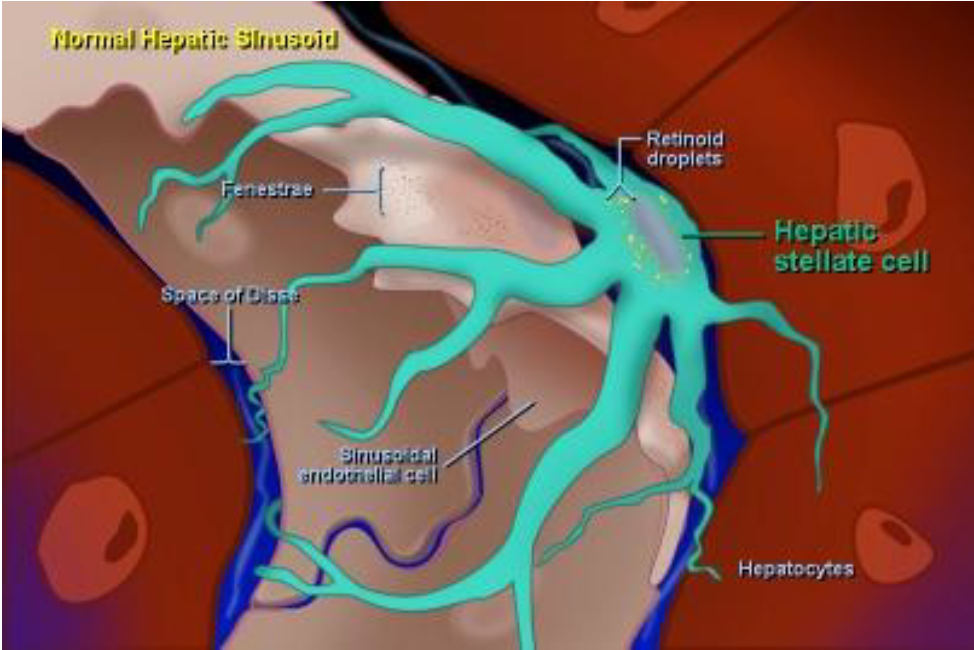 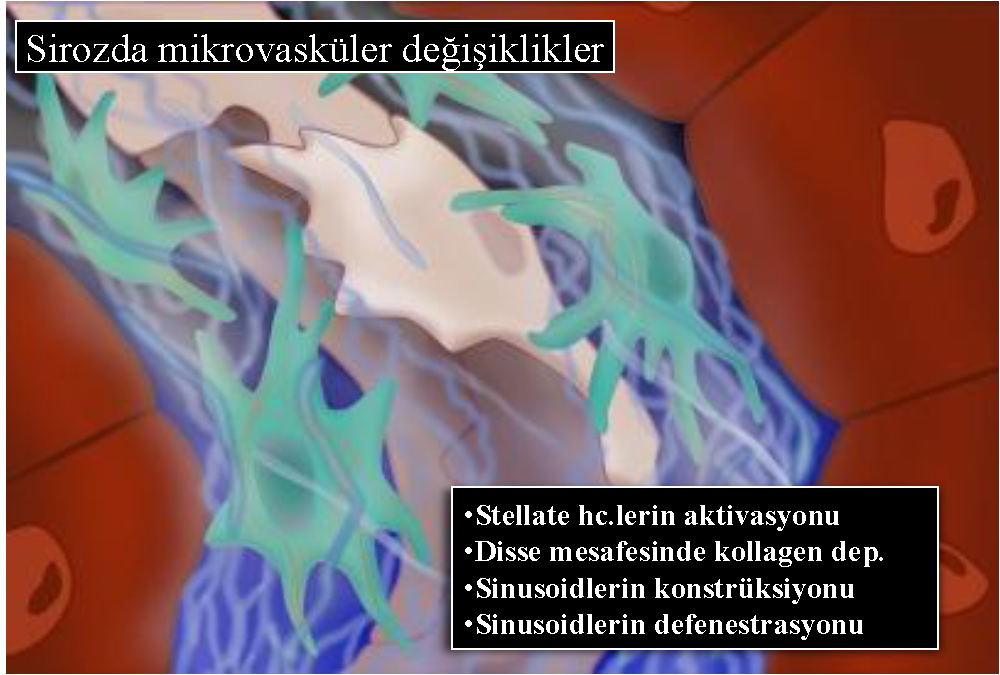 Karaciğer Fonksiyonları Değerlendirme
Test:  indocyanine green, 
sorbitol, galactose elimination capacity 
Karbon-13 galactose/aminopyrine nefes test

monoethylglycinexylidide (MEGX) test :
lidocaine ile MEGX oluşumu 
80% sensitive ve specific  cirrhosis tanısında
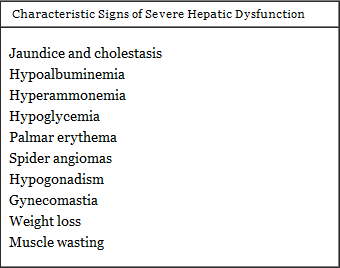 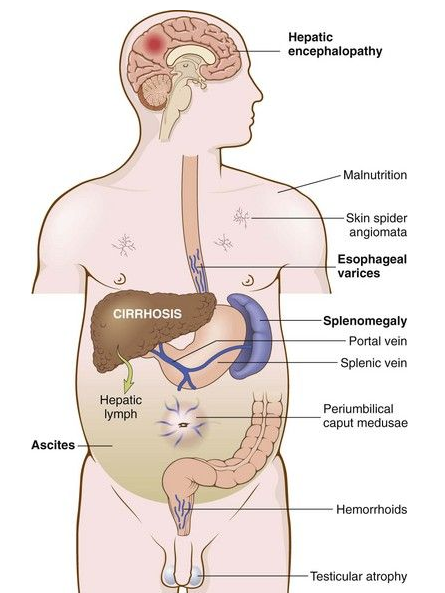 Portal Hipertansiyon
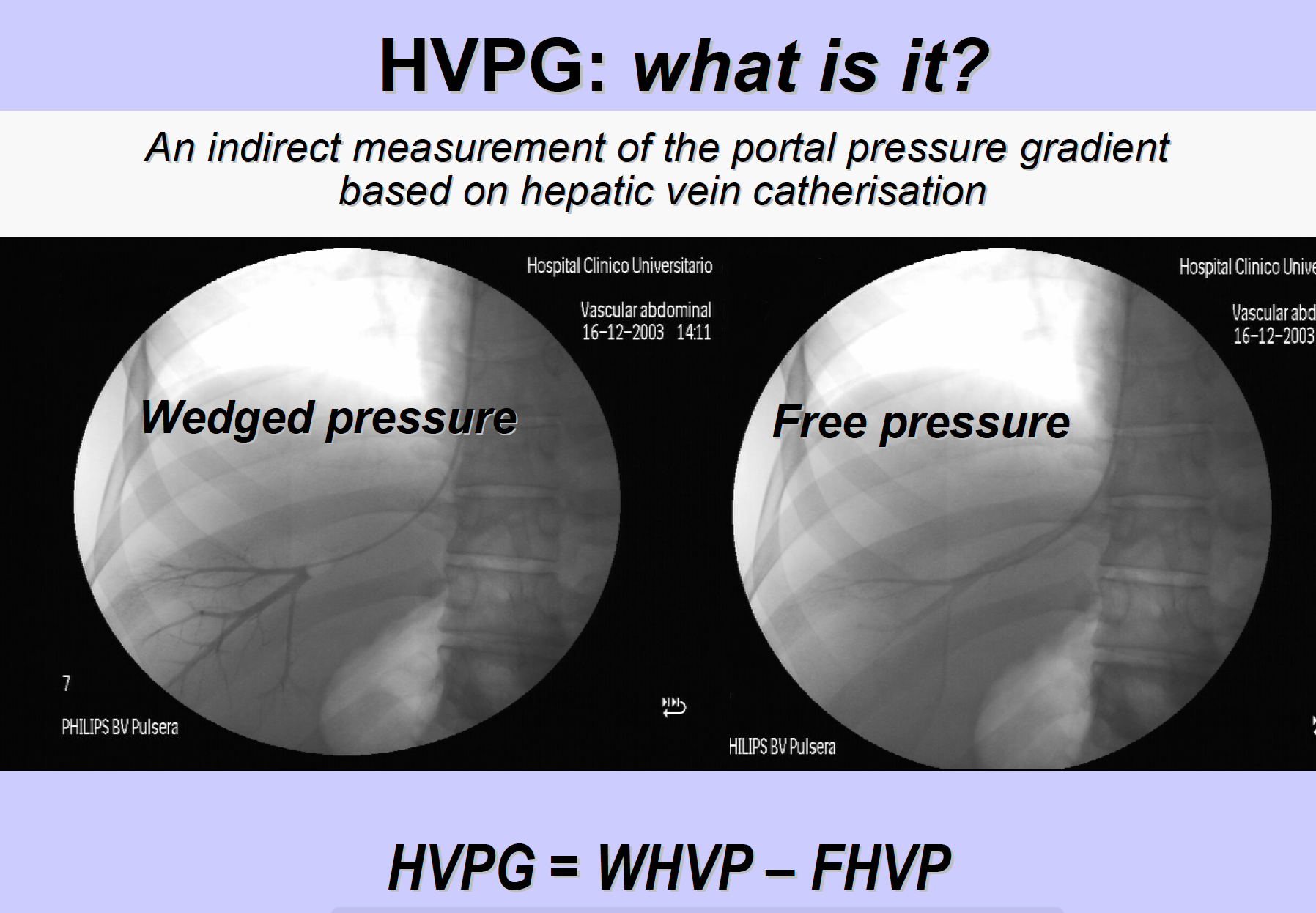 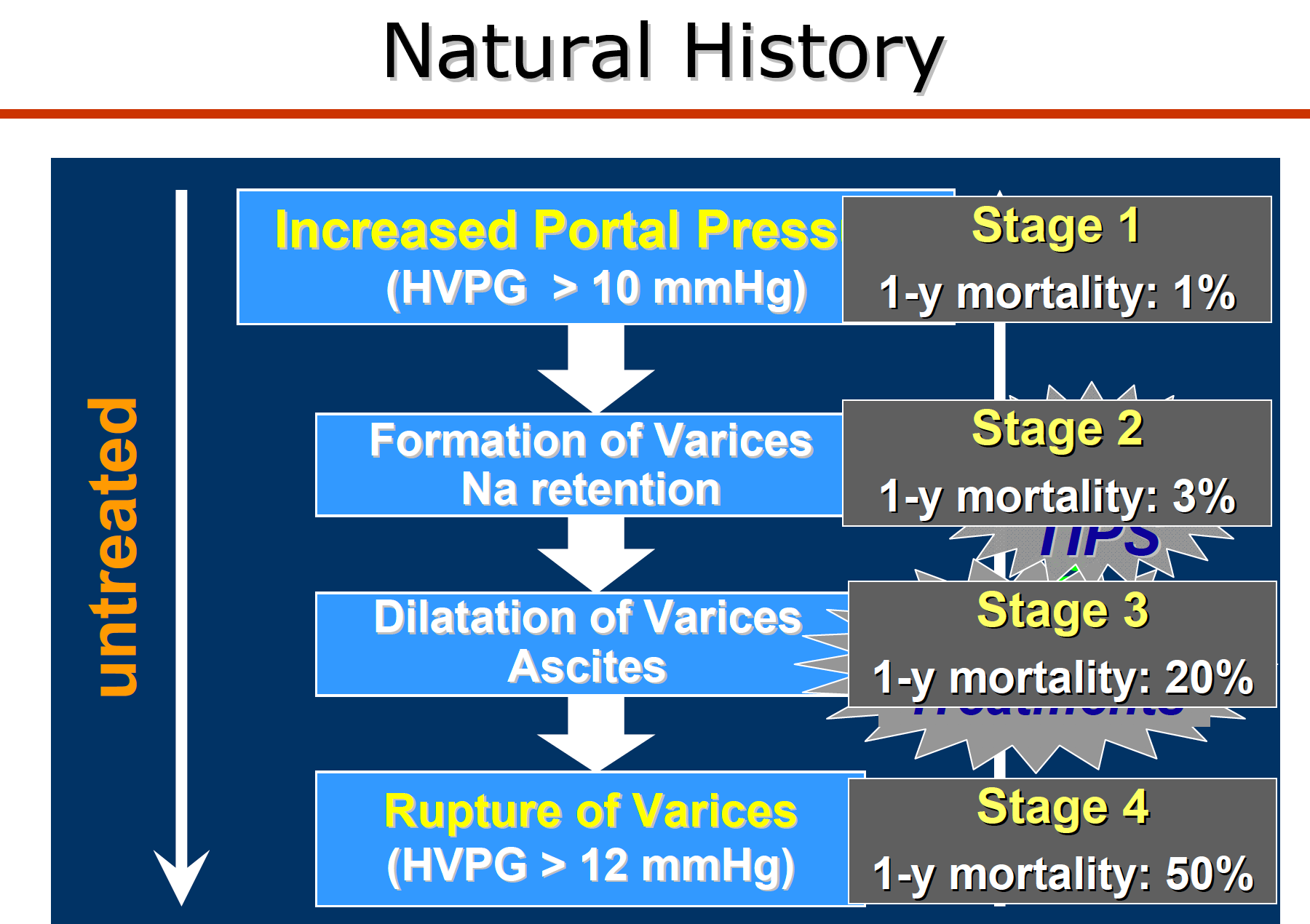 Portal Hipertansiyon
Portal Hipertansiyon
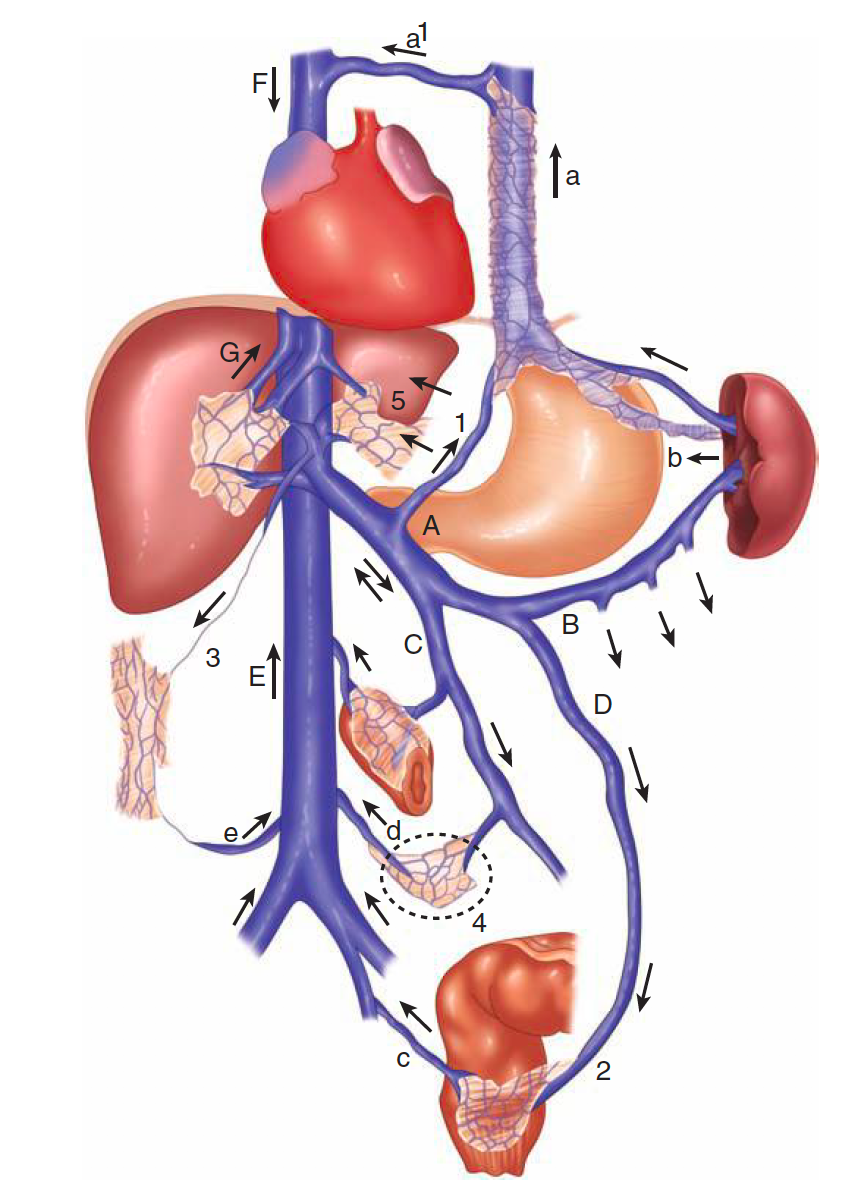 1.Coronar vein; 
2, superior hemorrhoidal veins;
3.paraumbilical veins;
4, Retzius’ veins; 
5, veins of Sappey; 
a, esophageal
veins; a1, azygos system; 
b, vasa brevia; 
c, middle and inf. hemoroidal
veins; 
d, intestinal; 
e, epigastric venler
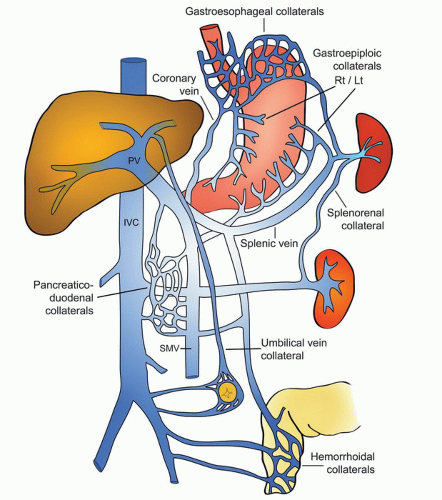 Portal Hipertansiyon Etyoloji
TIPS ve Cerrahi Şant ameliyatları
TIPS
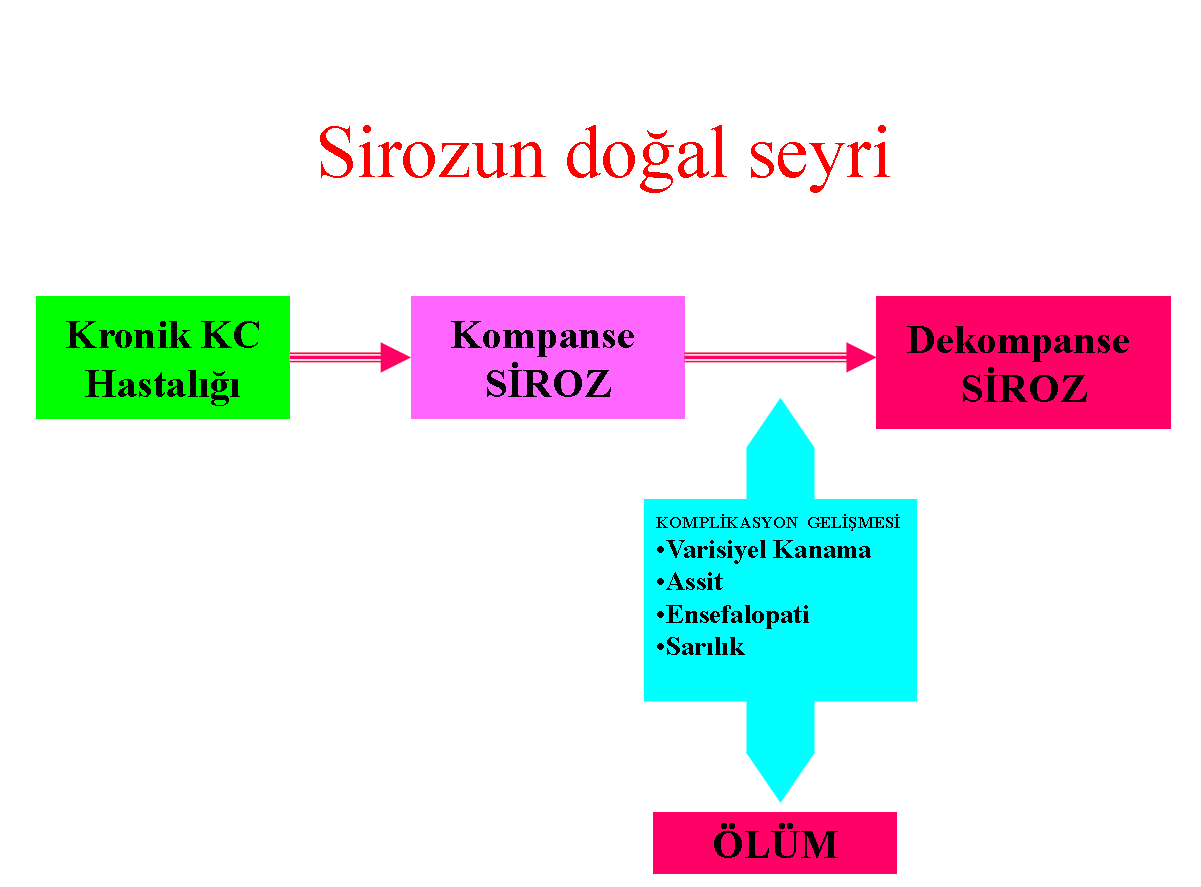 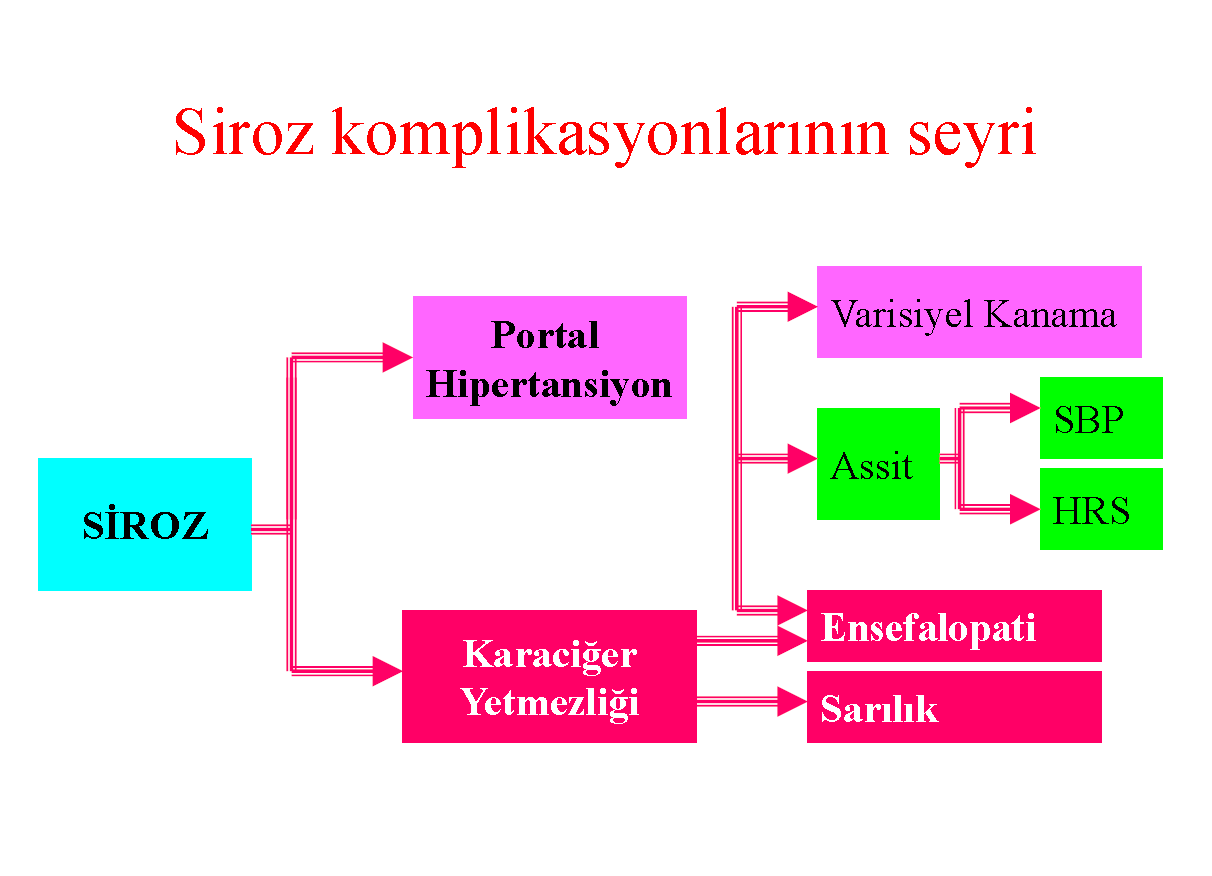 Siroz hastalarda Laboratuar
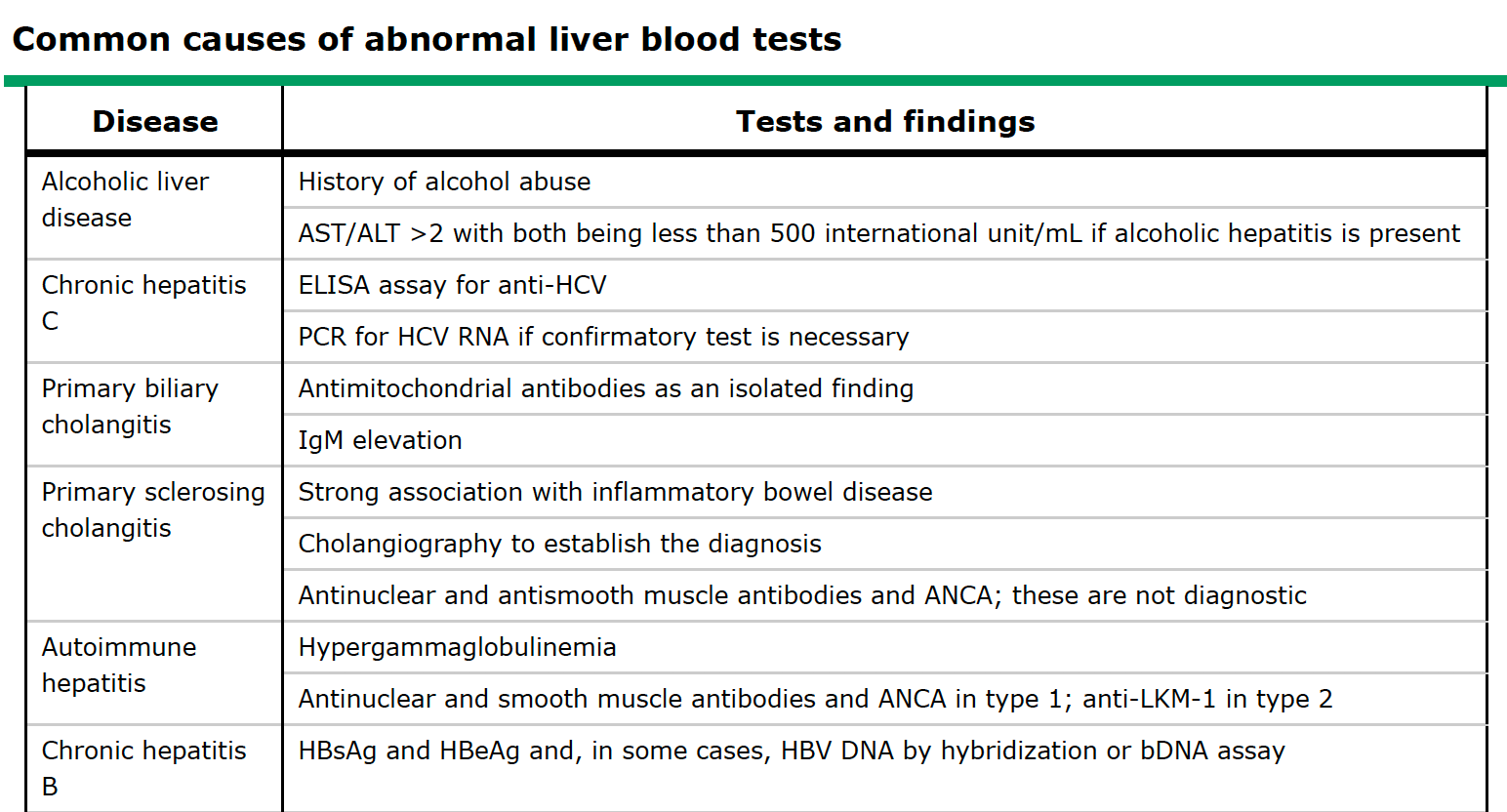 Siroz hastalarda Laboratuar
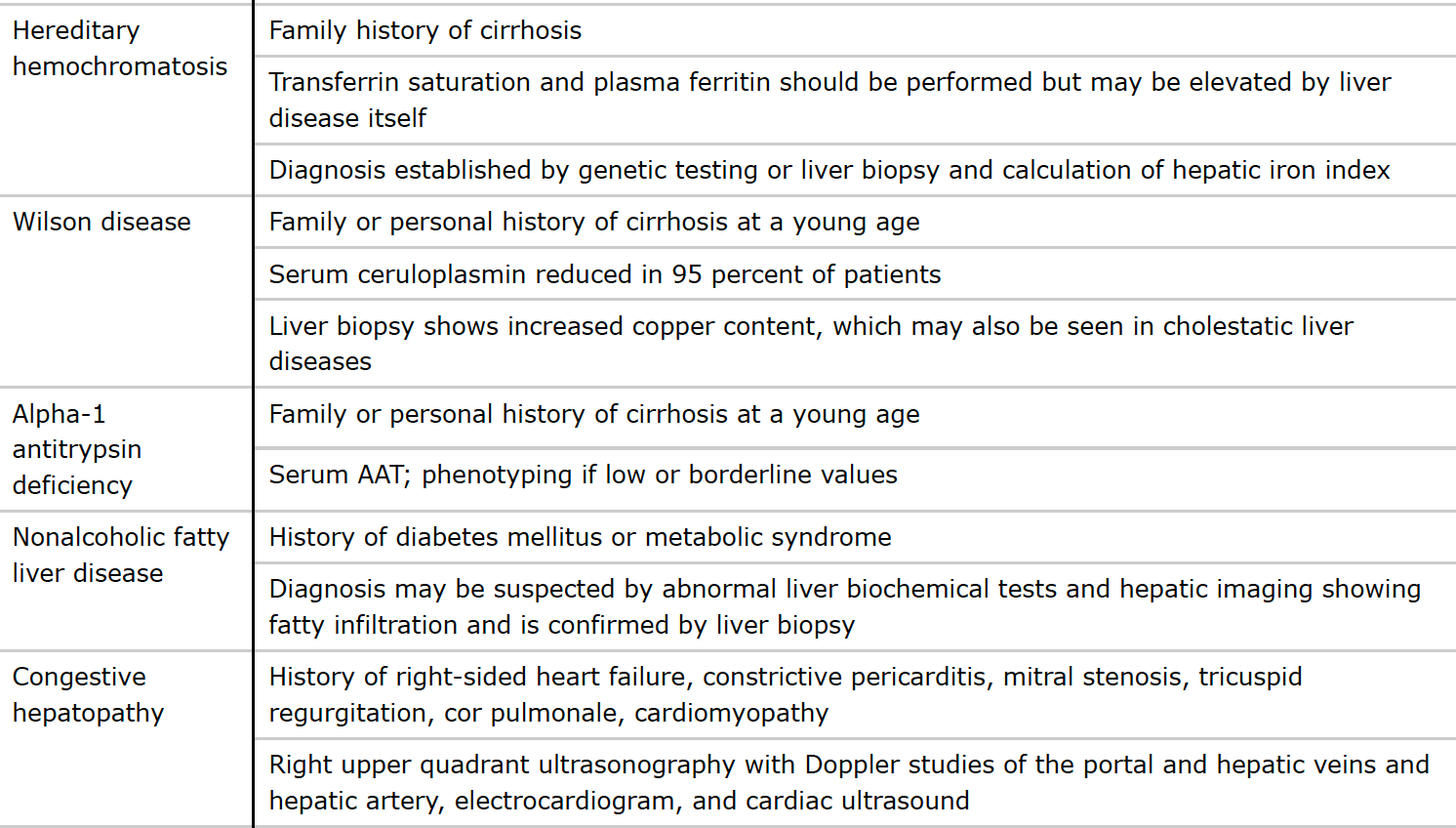 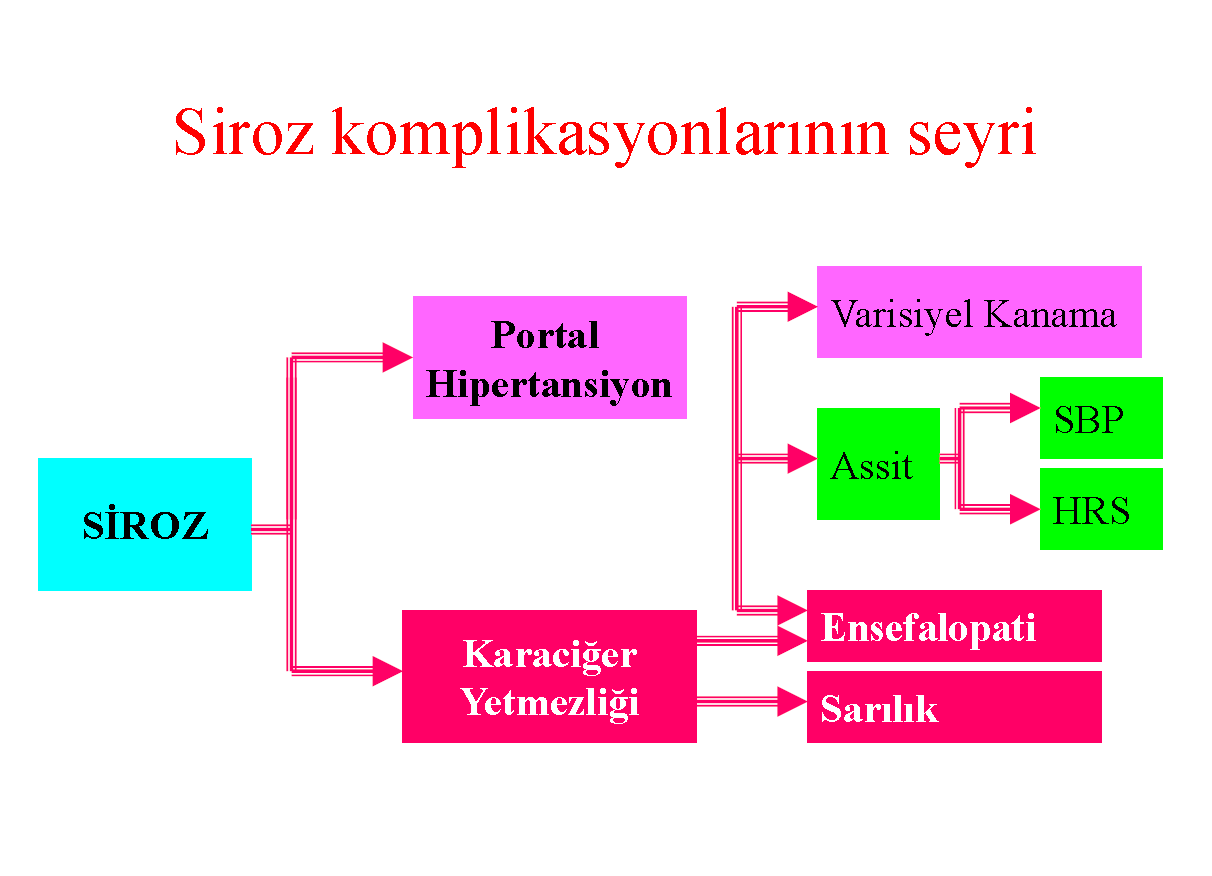 DEKOMPANSE SİROZ
ASİT
ENSEFALOPATİ
ÖZOFAGUS VARİS KANAMASI
SARILIK
HEPATORENAL SENDROM
HEPATOPULMONER SENDROM
PORTOPULMONER HİPERTANSİYON
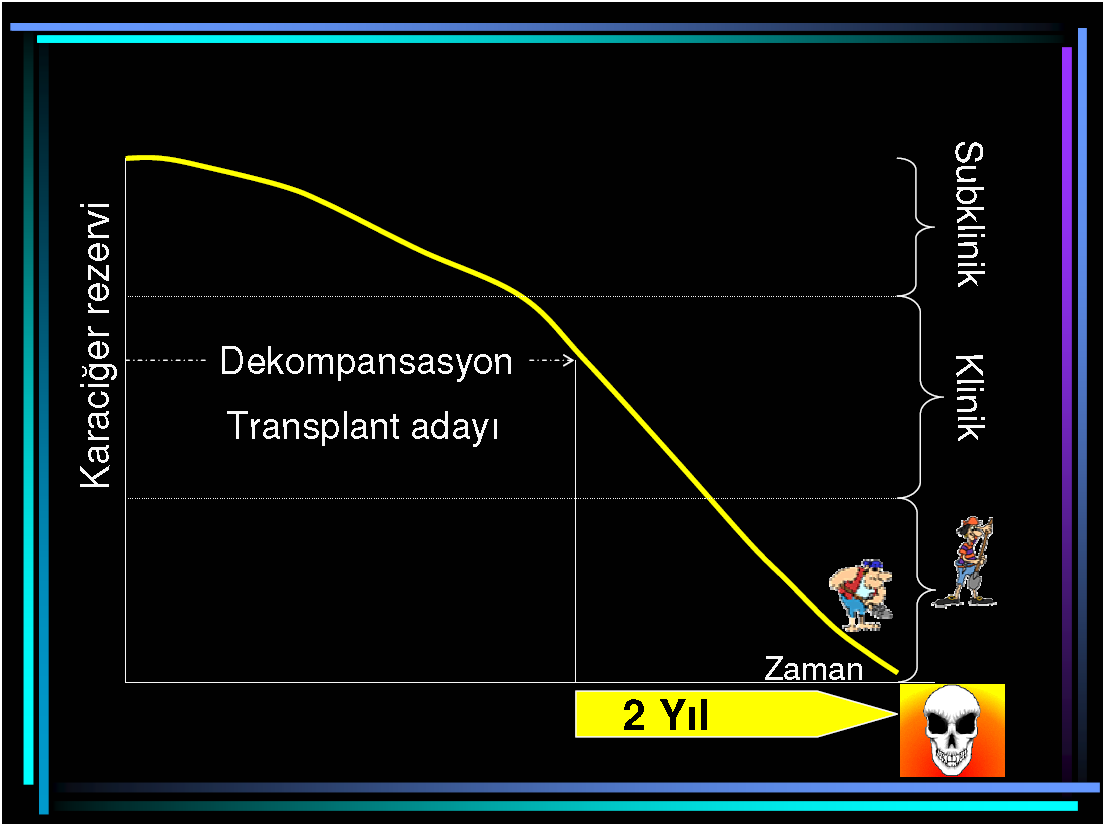 KOMPANSE // DEKOMPANSE SİROZDA SAĞKALIM
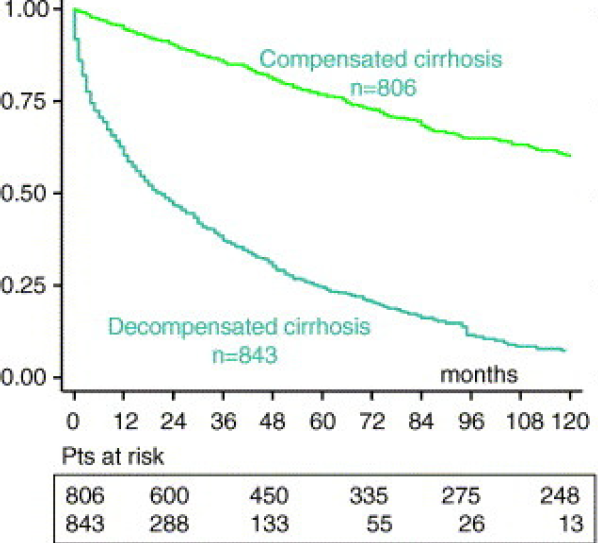 Gennaro D'Amico et al. Natural history and prognostic indicators of survival in cirrhosis:  A systematic review of 118 studies. Journal of Hepatology 2006
Child evresine göre sirozlu hastada sağkalım
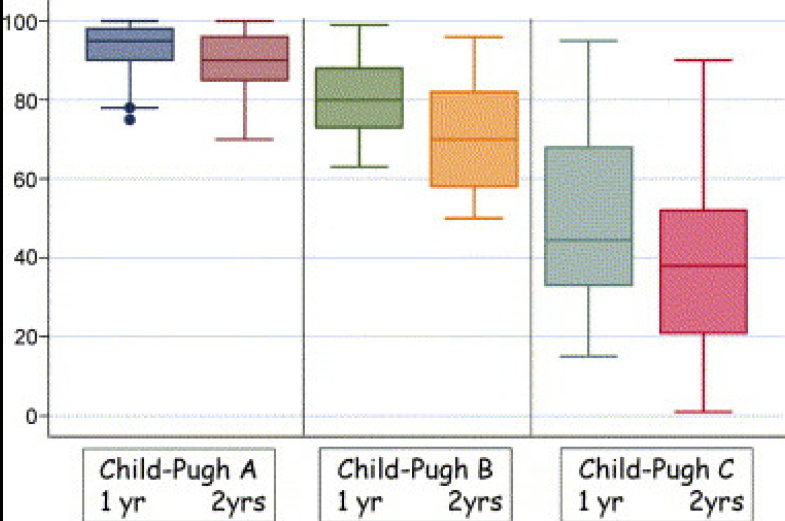 Gennaro D'Amico et al. Natural history and prognostic indicators of survival in cirrhosis:  A systematic review of 118 studies. Journal of Hepatology 2006
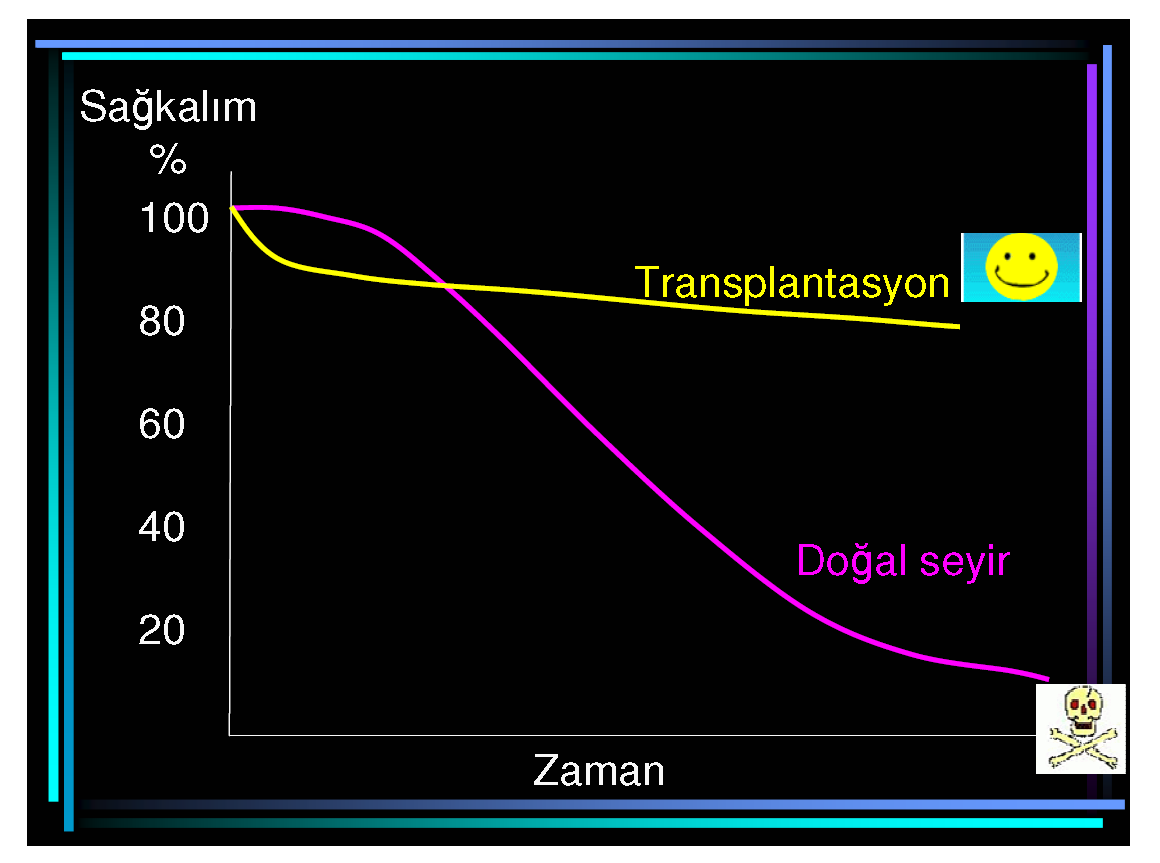 KARACİĞER NAKİL ENDİKASYONLARI
DEKOMPANSE KARACİĞER SİROZU
Konjenital (Bilier atrezi,...)
Viral (Hepatit,...)
Metabolik (Wilson H,...)
İnfiltratif ve neoplastik
AKUT KARACİĞER YETMEZLİĞİ
Viral, mantar, İlaçlar
KARACİĞER KANSERİ
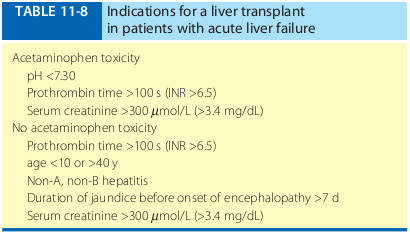 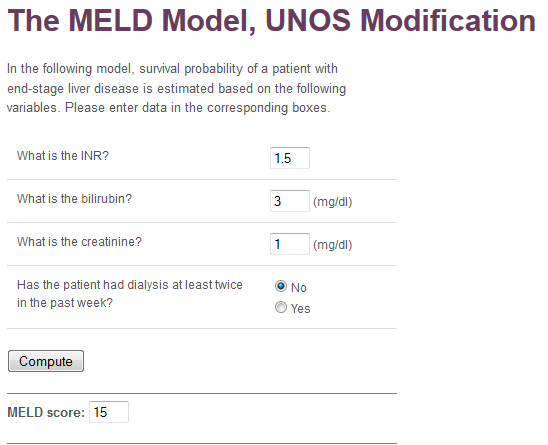 ORGAN NAKLİ ALICI OPERASYONU
Full Size Kadavra Karaciğer Nakli
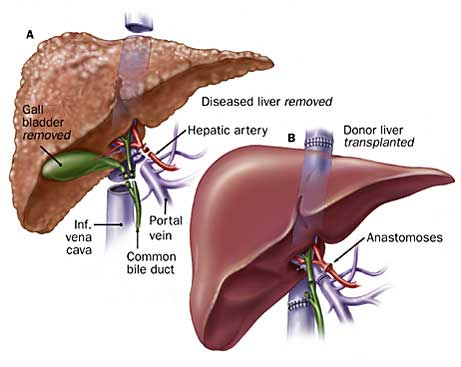 [Speaker Notes: Liver failure causes many problems, including malnutrition, problems with blood clotting, bleeding form the gastrointestinal tract, and jaundice. Frequently, patients who undergo liver transplantation are quite ill, and require hospitalization in the Intensive Care Unit prior to surgery.]
Canlı vericili karaciğer nakli
CANLI VERİCİLİ KARACİĞER NAKLİ
ERİŞKİN  				PEDİATRİK
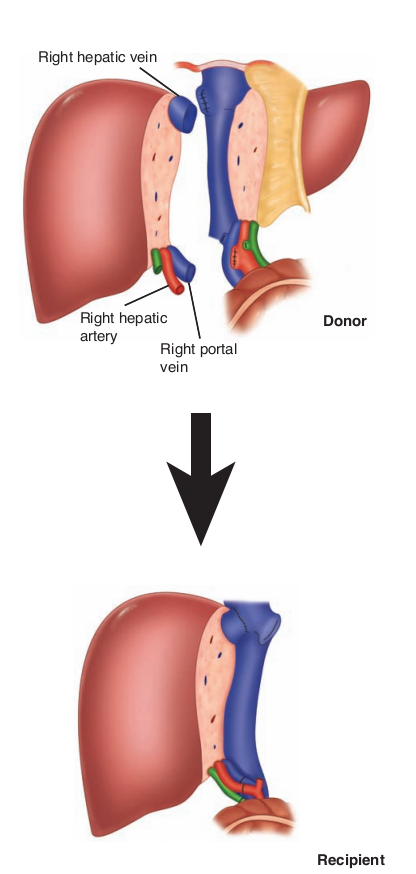 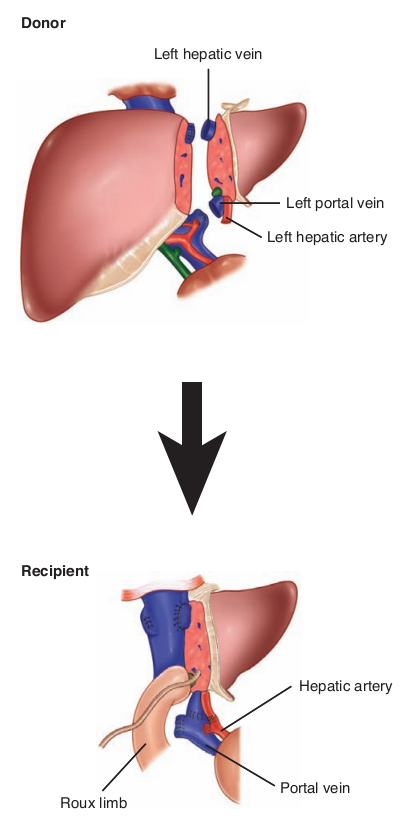 Canlı Vericili Karaciğer Naklinde AMAÇ
1.VERİCİ GÜVENLİĞİ
	Remnant liver > %30
2. Alıcıya uygun greft 
	GRWR > 0.8
[Speaker Notes: The purpose of the living donor assessment  is twofold: to ensure donor safety and to determine whether the donor can yield a suitable graft for transplantation.]
Dalak Hastalıkları
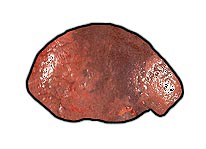 Anatomi
Erişkinlerde 75-100 gr
Sol üst kadranda ligamanlarla asılı halde
	Splenofrenik, splenorenal, splenokolik, splenogastrik 
Aksesuar dalak %14-30 
	En sık yerleşim: splenogastrik, splenokolik ligamanlar, dalak hilusu,omentum
Histoloji
İnce bir kapsülü vardır. 1-2 mm
Beyaz, marjinal, kırmızı pulpa
Fonksiyonu
Fagositoz: 
Antikor ile kaplanmış hücreleri fagosite eder
İmmünolojik görevleri:
İgM
Tuftsin
Kompleman
Opsonin
Properdin
İnterferon

Hücresel görevleri: 
Depolama (trombosit)
Hücre içi granüllerin temizlenmesi 
Temizleme: (lökosit, eritrosit, trombosit
Fonksiyon:
Eritrosit ömrü 120 gün (günde 20 ml. eritrosit temizlenir)
Trombosit 10 gün
Lökosit 6 saat
Eritrositlerdeki nükleer kalıntılarıda temizler. Howell-Jolly cisimcikleri
   Pappenheimer cisimcikleri (siderotik granüller)
Splenomegali		Hipersplenism
Dalak >500 gr
Dalak çapı > 15 cm

Palpabl:  Dalak > 750 gr 

Masif splenomegali
Dalak > 1000 gr
Dalak çapı >22 cm
Kemik iliği normal fonksiyon görürken Dalağın fazla fonksiyon görmesi sonucu anemi, lökopeni,trombositopeni yapmasına hipersplenizm
TK: Reticulocyte, 
BK:LDH artar,  IND.bilirubinemi.
PY: Spherocytes
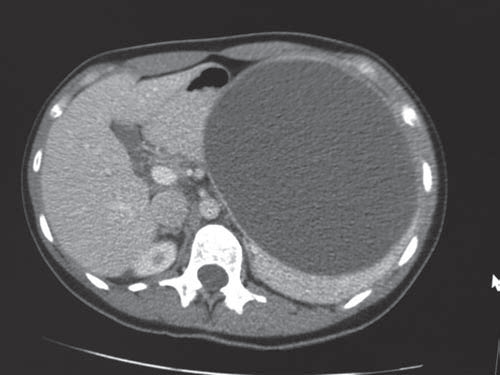 Tanısal testler
Boyutu incelemek
Fizik muayene: 
%2 normal dalak palpe edilir.
Radyolojik inceleme: 
USG, BT, Mri
Anjio: Splenic arter embolizasyonu

Fonksiyonları incelemek
Tam kan sayımı
Retikülosis (kan kaybı olmadan hızlanmış eritrosit yıkımının göstergesi)
Bilirubin, Haptoglobin, hemoglobin düzeyi
Tc99  işaretli eritrositlerle sintigrafi
Indium Işaretli trombosit sintigrafisi:  hipersplenizm
Splenektomi Endikasyonlarıhematolojik
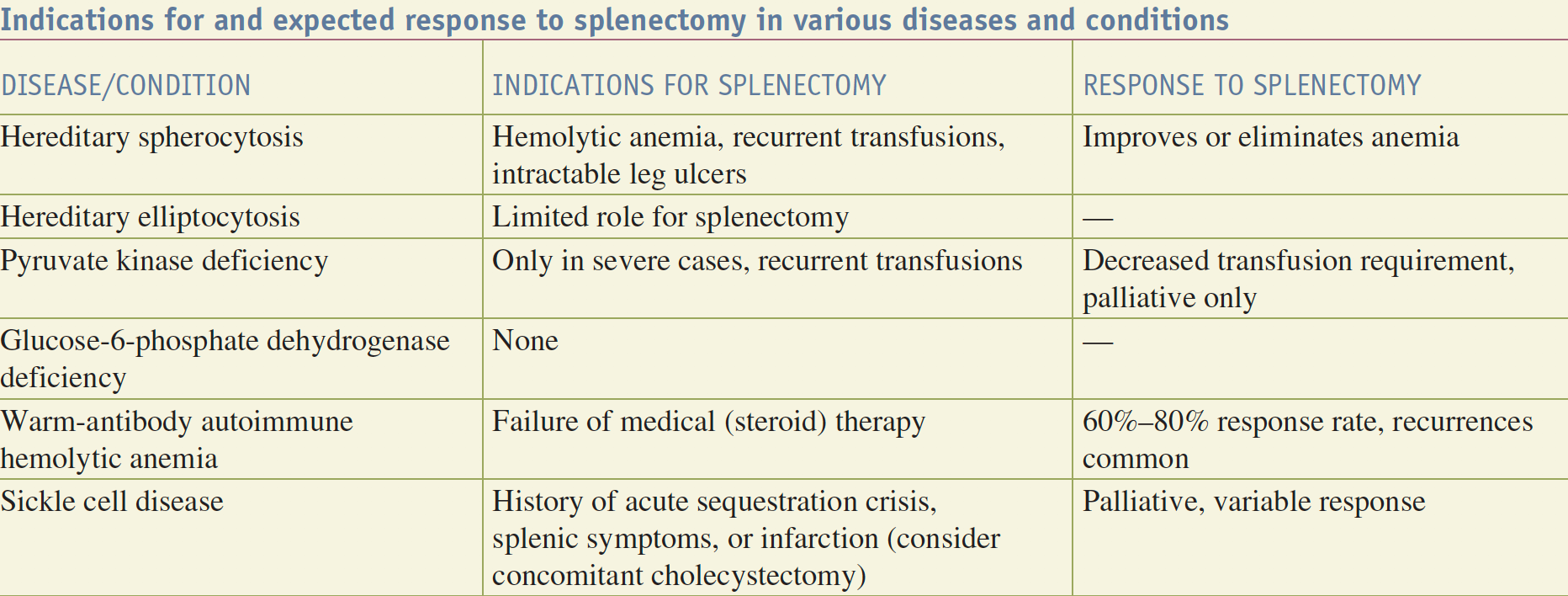 Splenektomi Endikasyonlarımaligniteler
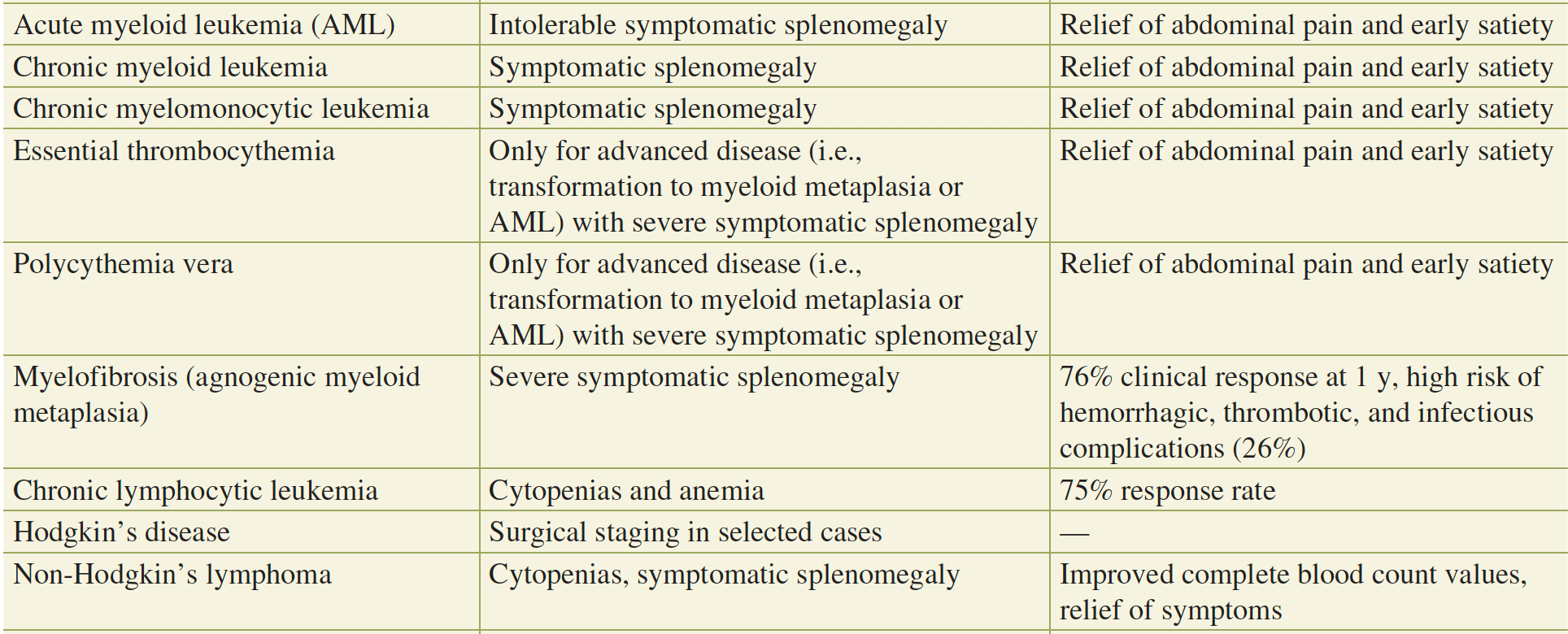 Splenektomi EndikasyonlarıImmunolojik ve diğer
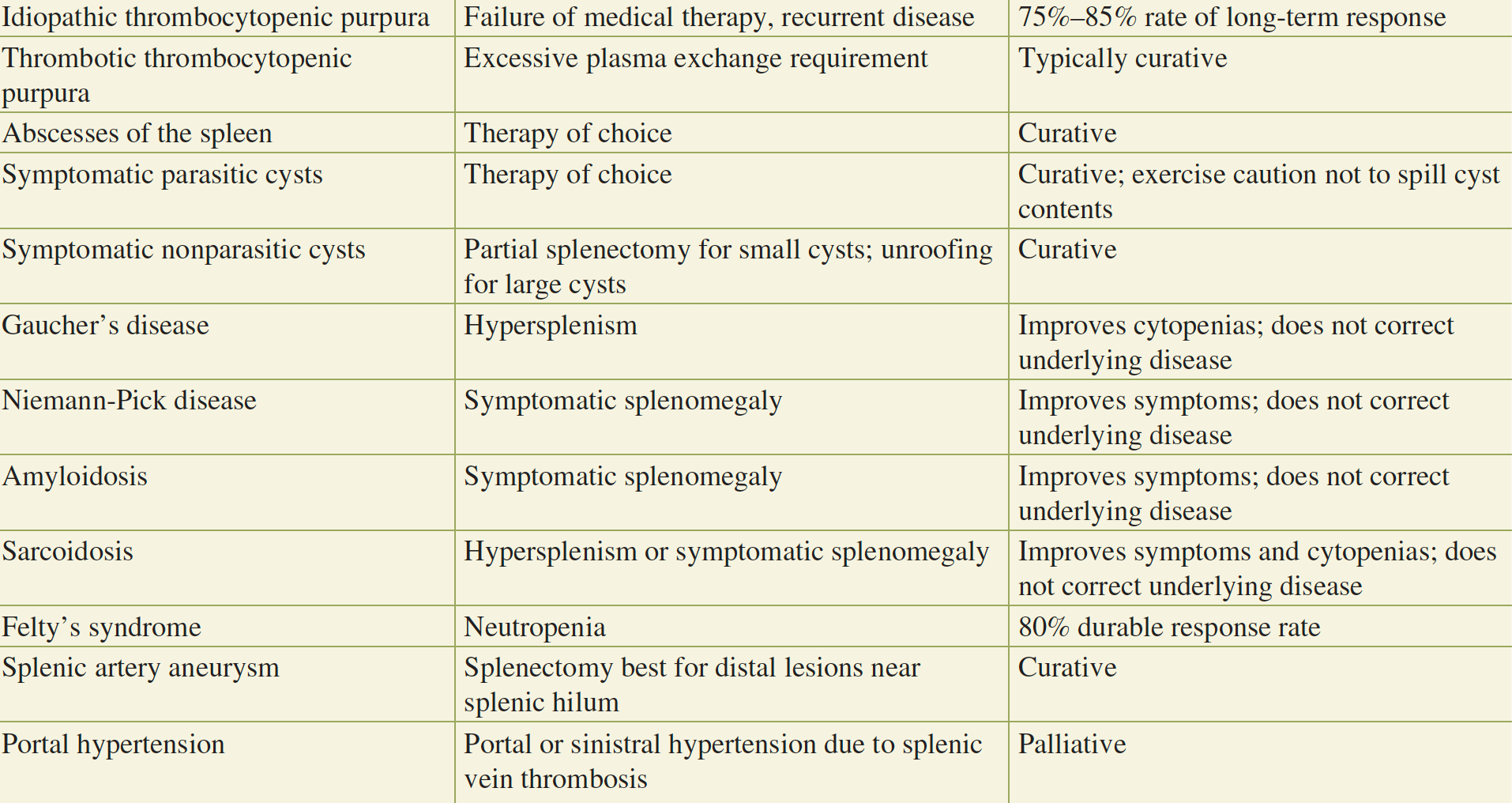 Tedavi:Immun trombositopenilerde
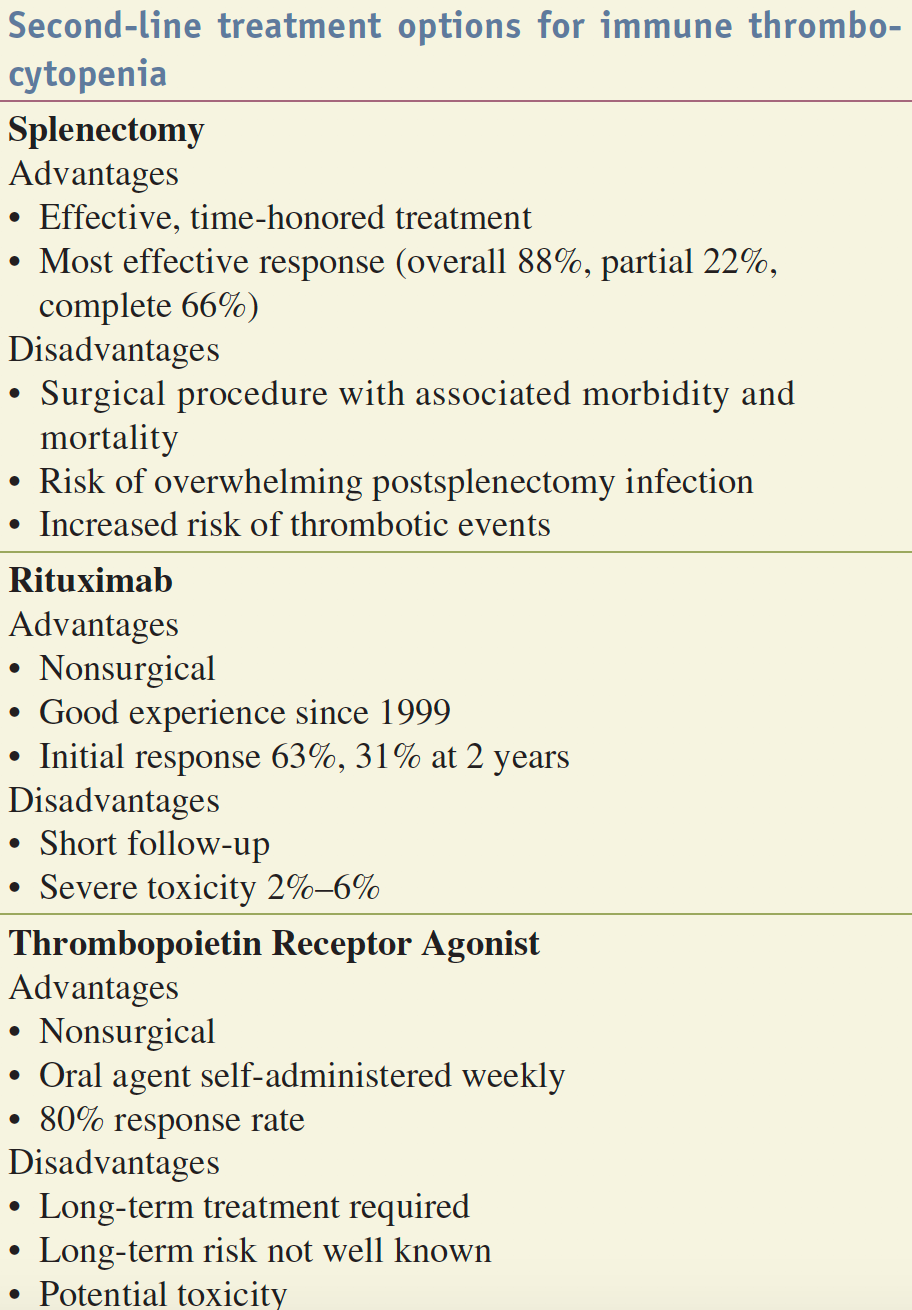 LAPAROSKOPİK SPLENEKTOMİ
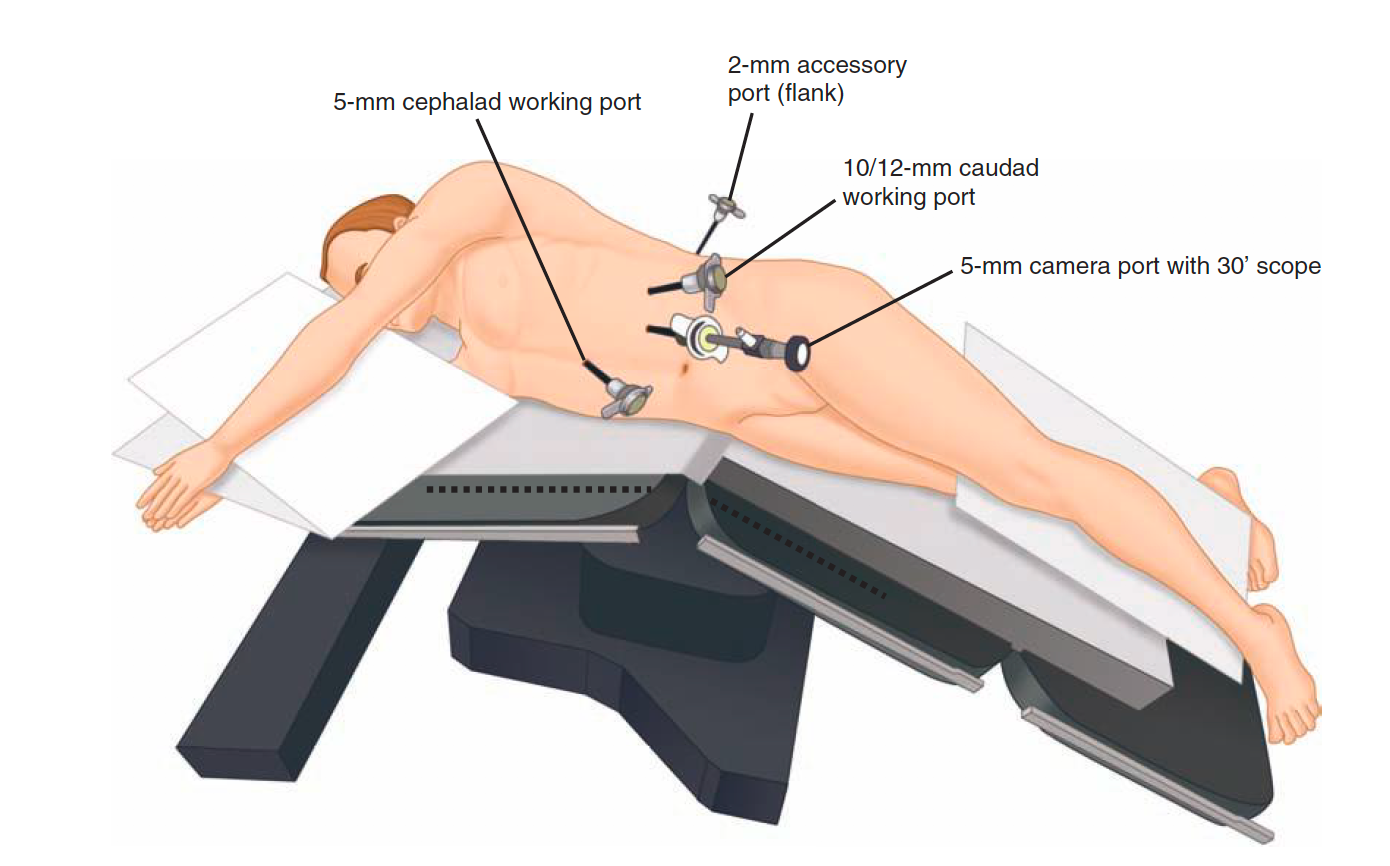 Splenektomi komplikasyonları
Tromboz 
Mide nekrozu
Abse
Kolon fistülü
OPSI overwhelming postsplenektomi sepsis
OPSI Ani Ateş, sepsis, dolaşım yetmezliği
Pediatrik %5
Erişkin     %1
Hematolojik ve Malign hastalıklarda risk fazla
Streptococcus pneumoniae (responsible for >50% of OPSS), 
H.influenzae, Neisseria meningitidis, Capnocytophaga
OPSI PROFILAKSİ
Pnömokok, H influenza, N meningitis için
Elektif splenectomi, 
Aşılama 2 hafta önce yapılmalı antigen recognition and processing.
Acil splenektomi
Aşılama postop 2 hafta sonra yapılmalı, erken immunsupresyon nedeniyle
“ Ars longa, vita brevis, occasio praeceps, experimentum periculosum, iudicium difficile ”
“ Sanat uzun, hayat kısa, fırsatlar geçici, deneyimler aldatıcı, karar vermek zordur ”
Hippocrates
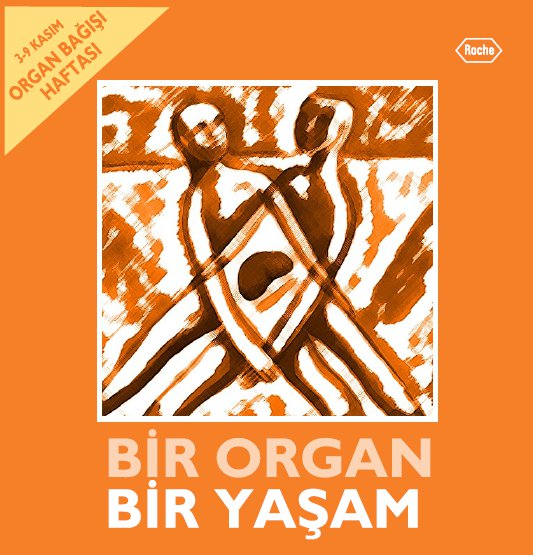